Муниципальное бюджетное дошкольное образовательное учреждение детский сад «Оленёнок», п.Тазовский
Занятие №4
Декабрь
Средняя группа
«Веселый оркестр»
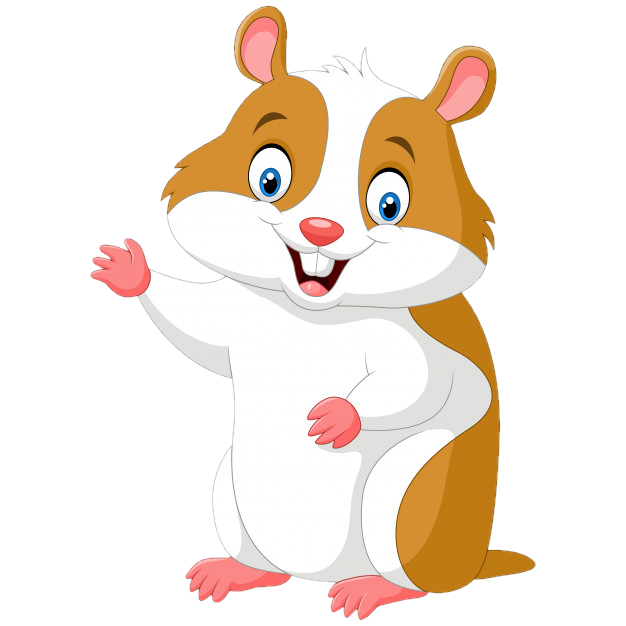 Составила: 
музыкальный руководитель 
Емелова О.Н.
Слушание музыки «Бегемотик танцует»
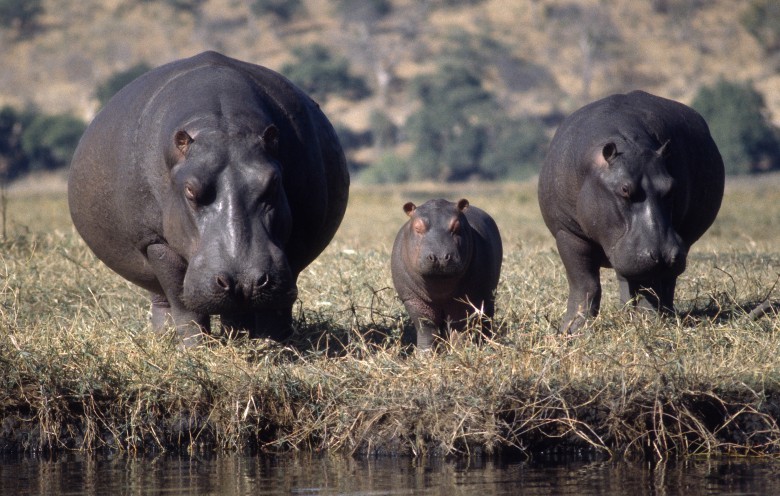 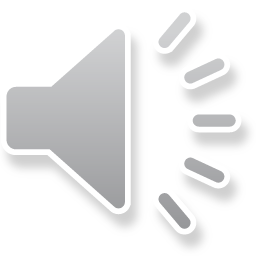 «Я снежочек полеплю» (с мячиками) Е.Красильников
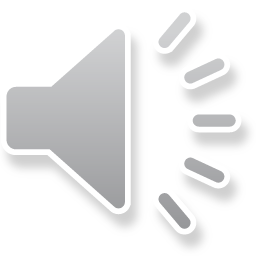 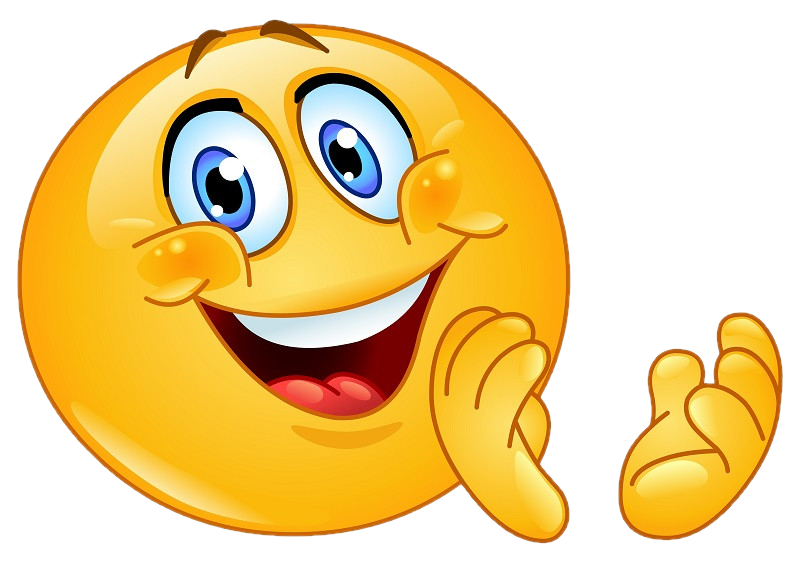 Я снежочек полеплю, снежочек полеплю (мячиком «лепим» снежок)
Припев: Полетел снежок – ууууу(подкидываем мячик и пропеваем)
Полетел снежок – ааааааааааааааа
Полетел снежок – иииииииииииииии
Похрустим немножечко снежком дружок
  	2. Я снежочек покачу по ножкам покачу/2 повторения (катаем «снежок»-мячик по ножкам)
3. Я снежочек покачу, по ручке покачу/2 повторения (катаем «снежок»-мячик по ножкам)
И т.д.
Пение «Саночки» муз.А.Филиппенкопеть спокойно, без напряжения
1.Сами саночки бегут,
Стелется позёмка,
И бубенчики звенят
На морозе звонко.

Припев: Динь-динь-динь-дилинь,
Синими лесами 
Едут, едут динь-дилинь
Сани с бубенцами



2.Ветер весело гудит,
Подгоняет санки,
Остаются позади
Снежные полянки.  

Припев
3.Мчатся саночки вперед
Белою порошей
Приходи к нам каждый год,
Дед Мороз хороший
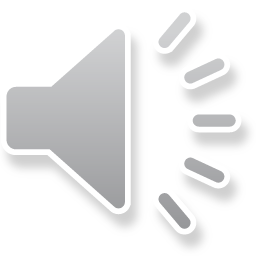 Музицирование «Саночки»
Играть под музыку шумовыми инструментами показанными на слайде: деревянные ложки, колокольчик, металлофон
Игра «Паровоз» (Развитие звукового луха)
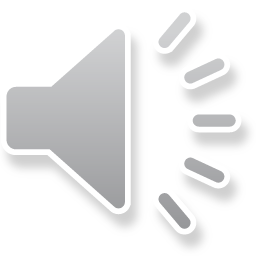 На остановках выполнять те движения, которые подсказывает музыка. Дети сидят на стульчике и руками выполняют круговые движения. С окончанием музыки выходят из вагонов и весело танцуют, маршируют или спокойно гуляют. По сигналу ТУТУ дети снова на стульчики.
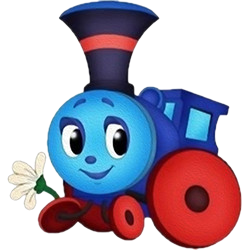 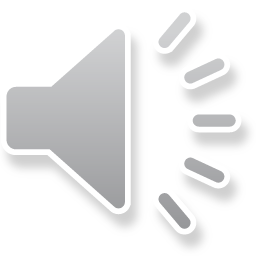 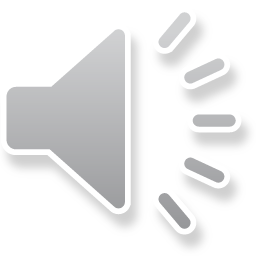 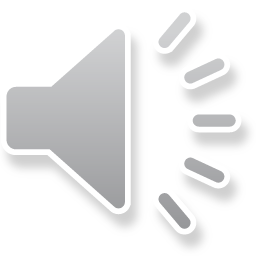 Использованный ресурс
1.В качестве фона использован авторский рисунок (идея рисунка: http://www.adobetutorialz.com/articles/2909/1/We-wish-you-a-Merry-Christmas-illustration) 
2. https://pesni.guru
3. https://www.youtube.com/watch?v=RdBeTEs2LeI – «Песека про хомячка» Л.Абелян
4. https://www.youtube.com/watch?v=XyDJYtlGUFg – «Танцевальное настроение»
5. https://www.youtube.com/watch?v=sm5K3F9IlwU - Новогодняя полька